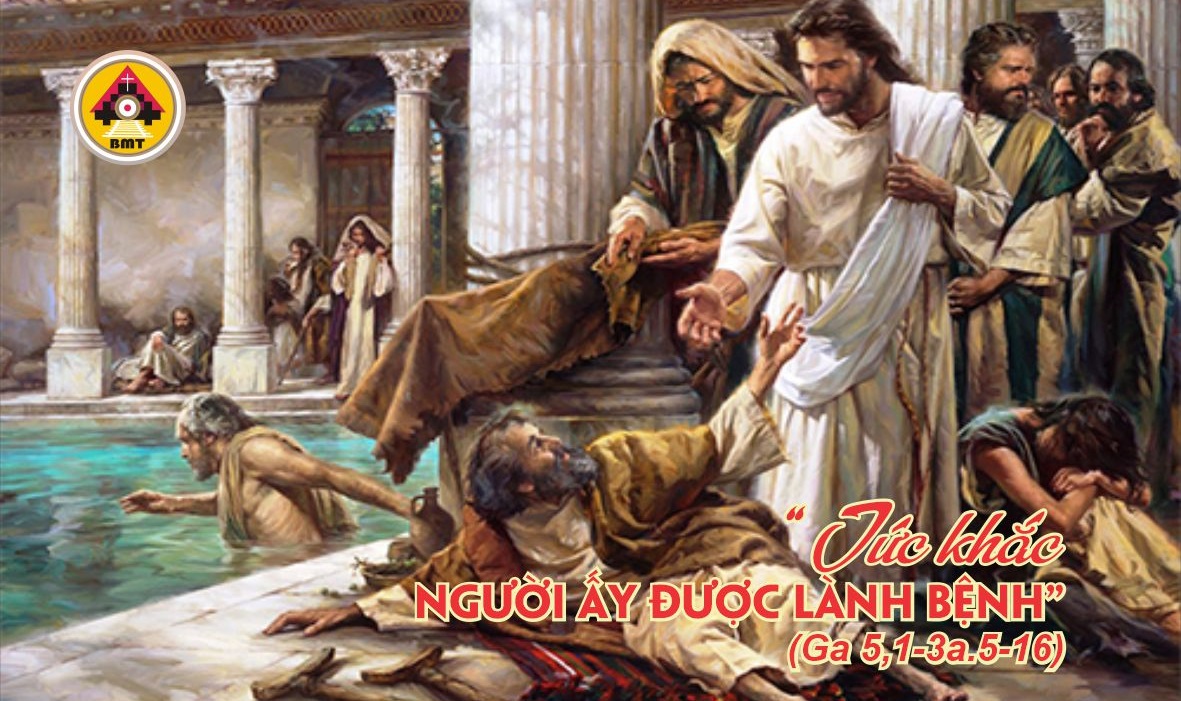 THỨ BA TUẦN IV MÙA CHAY
Ca nhập lễ
Chúa phán: Hỡi những kẻ khát nước, hãy đến uống nước, và cả những kẻ không có tiền, cũng hãy đến mà uống vui vẻ.
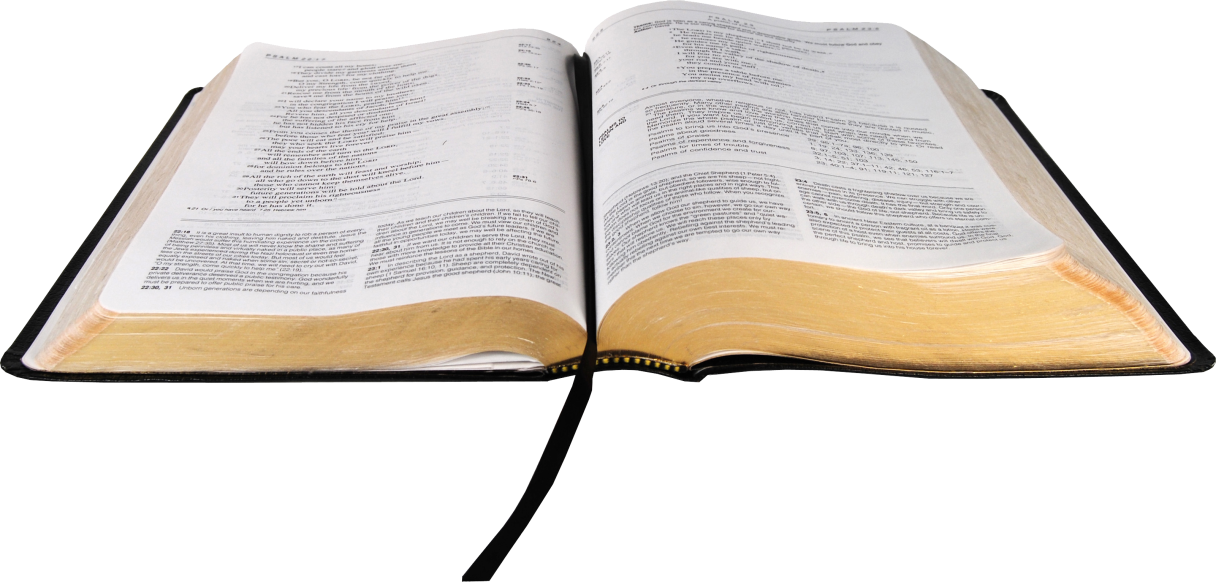 Bài Ðọc I: Ed 47, 1-9. 12
Trích sách Tiên tri Ê-dê-ki-en.
“Tôi đã thấy nước từ bên phải đền thờ chảy ra, và nước ấy chảy đến ai, thì tất cả đều được cứu rỗi”.
ĐAP CA :
Tv: 45, 2-3. 5-6. 8-9Ðáp: Chúa thiên binh hằng ở cùng ta, và ta được Chúa Gia-cóp hằng bảo vệ
Câu Xướng Trước Phúc Âm:
Ôi lạy Chúa, xin tạo cho con quả tim trong sạch. Xin ban lại cho con niềm vui ơn cứu độ.
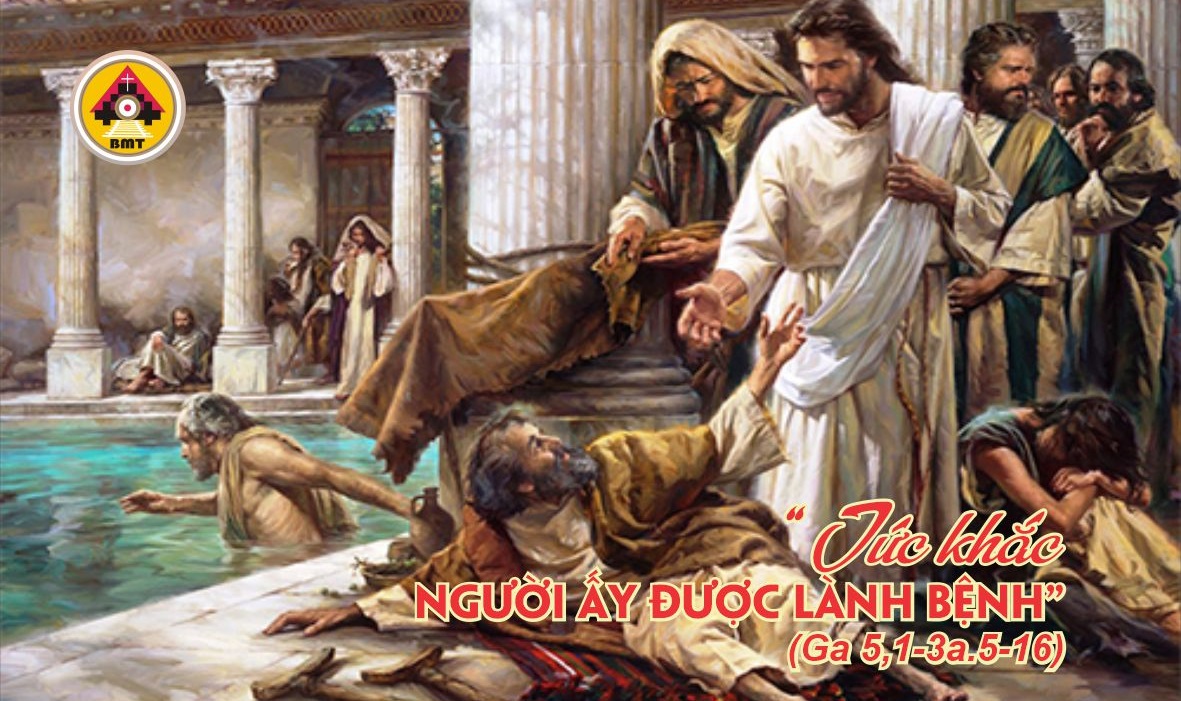 Phúc Âm: Ga 5, 1-3a. 5-16
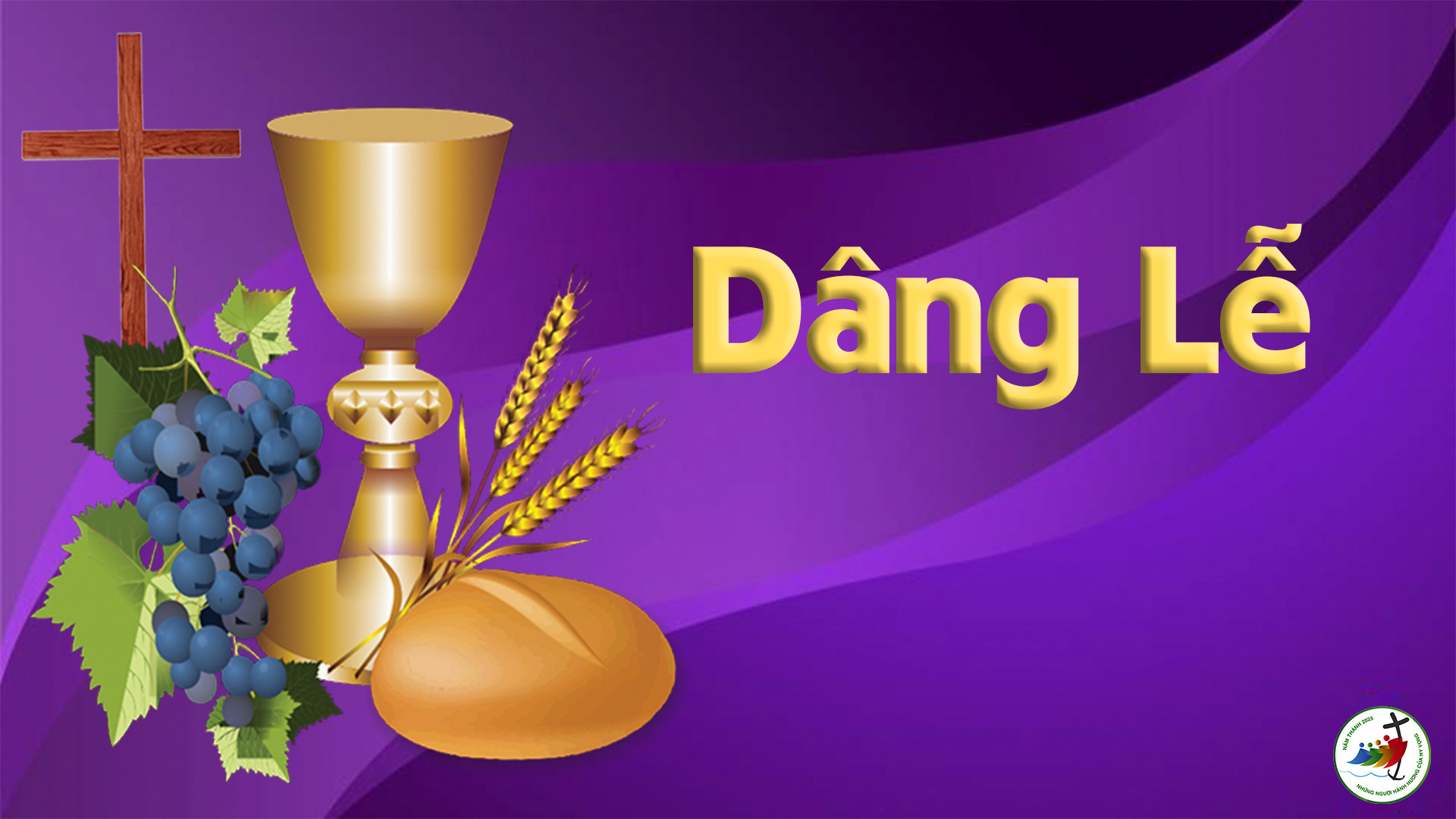 Ca Hiệp Lễ
Chúa chăn nuôi tôi, tôi chẳng thiếu thốn chi, trên đồng cỏ xanh rì, Người thả tôi nằm nghỉ, tới nguồn nước, chỗ nghỉ ngơi, Người hướng dẫn tôi.
Ca Kết Lễ
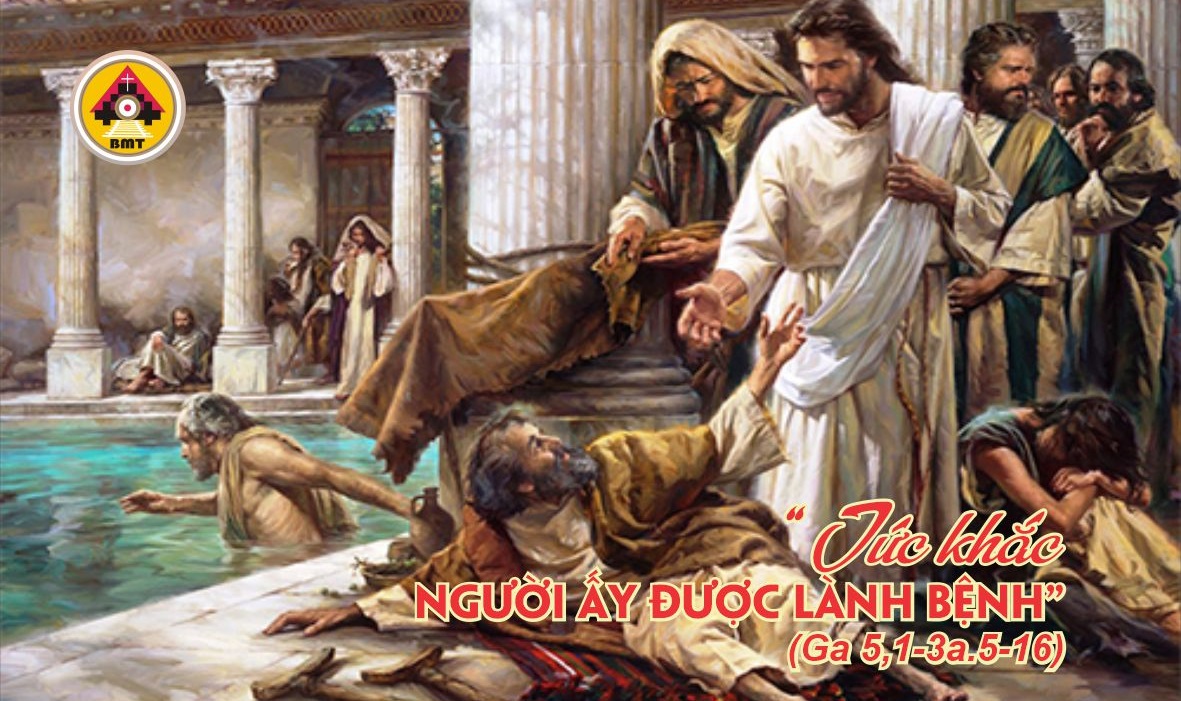 THỨ BA TUẦN IV MÙA CHAY